Messe de la Nuit de NoelDimanche 24 Decembre 2023
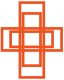 Paroisse St Michel Shanghai
Veillée:
1. Lumière pour l’homme aujourd’huiQui viens depuis que sur la terreil est un pauvre qui t’espère,Atteins jusqu’à l’aveugle en moi :Touche mes yeux afin qu’ils voientDe quel amourTu me poursuis.Comment savoir d’où vient le jourSi je ne reconnais ma nuit ?
Veillée:
2. Parole de Dieu dans ma chairQui dis le monde et son histoireAfin que l’homme puisse croire,Suscite une réponse en moi :Ouvre ma bouche à cette voixQui retentitDans le désert.Comment savoir quel mot tu disSi je ne tiens mon cœur ouvert
Veillée:
3. Semence éternelle en mon corpsVivante en moi plus que moi-mêmeDepuis le temps de mon baptême,Féconde mes terrains nouveaux :Germe dans l’ombre de mes osCar je ne suisQue cendre encore.Comment savoir quelle est ta vie,Si je n’accepte pas ma mort ?
Veillée:
Généalogie de JésusChrist, fils de David 
Évangile de Jésus Christ selon saint Matthieu
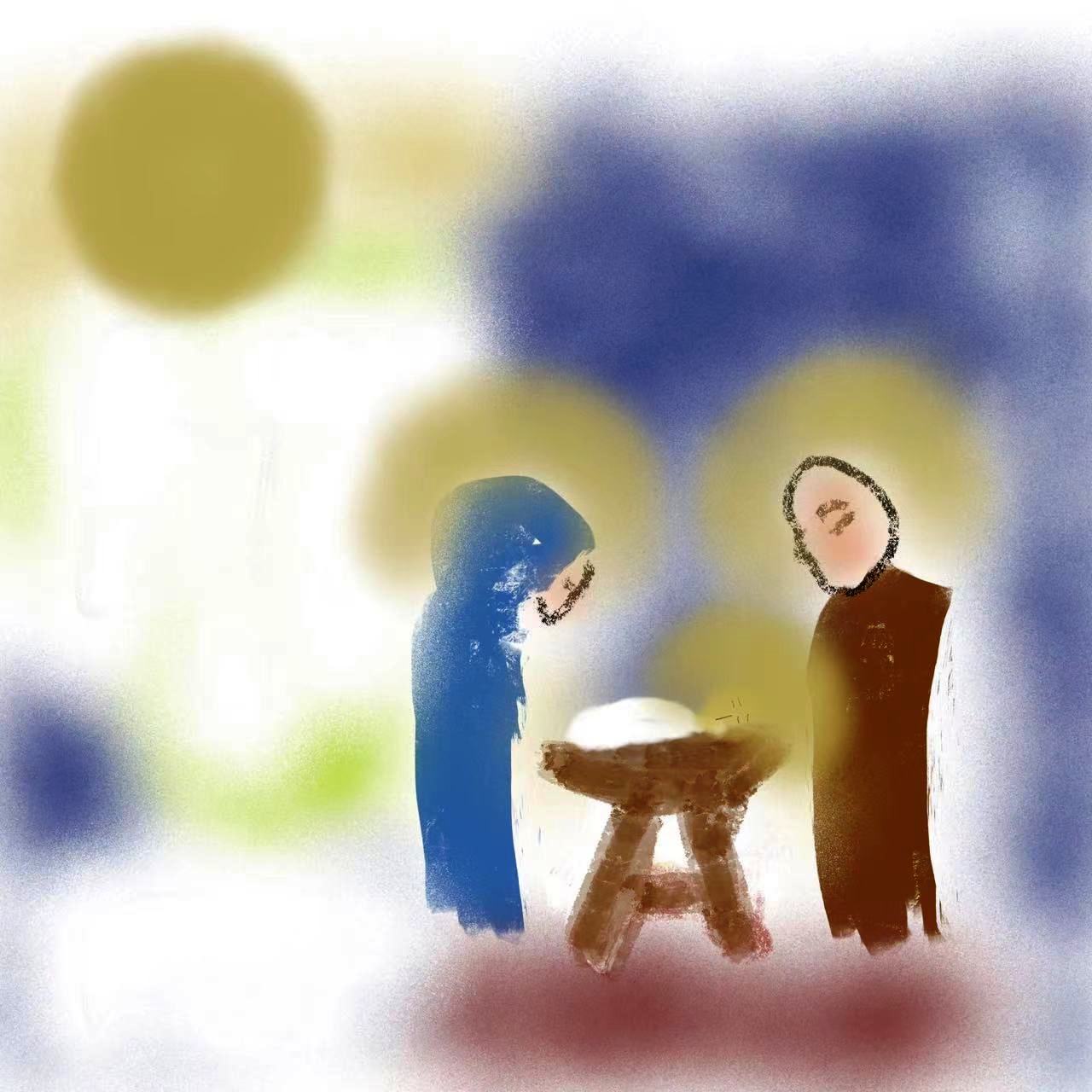 Entrée:
Il est né le divin enfant, Jouez hautbois, résonnez musettes!
Il est né le divin enfant, Chantons tous son avènement !

1. Depuis plus de quatre mille ans,
Nous le promettaient les prophètes
Depuis plus de quatre mille ans,
Nous attendions cet heureux temps.
Entrée:
Il est né le divin enfant, Jouez hautbois, résonnez musettes!
Il est né le divin enfant, Chantons tous son avènement !

2. Ah ! Qu'il est beau, qu'il est charmant !
Ah ! que ses grâces sont parfaites !
Ah ! Qu'il est beau, qu'il est charmant !
Qu'il est doux ce divin enfant !
Entrée:
Il est né le divin enfant, Jouez hautbois, résonnez musettes!
Il est né le divin enfant, Chantons tous son avènement !

3. Une étable est son logement
Un peu de paille est sa couchette,
Une étable est son logement
Pour un Dieu quel abaissement !
Entrée:
Il est né le divin enfant, Jouez hautbois, résonnez musettes!
Il est né le divin enfant, Chantons tous son avènement !

4. Partez, grands rois de l'Orient !
Venez vous unir à  nos fêtes
Partez, grands rois de l'Orient !
Venez adorer cet enfant !
Entrée:
Il est né le divin enfant, Jouez hautbois, résonnez musettes!
Il est né le divin enfant, Chantons tous son avènement !

5. Ô Jésus ! Ô Roi tout-puissant
Tout petit enfant que vous êtes,
Ô Jésus ! Ô Roi tout-puissant,
Régnez sur nous entièrement !
Entrée:
Il est né le divin enfant, Jouez hautbois, résonnez musettes!
Il est né le divin enfant, Chantons tous son avènement !

6. Il veut nos cœurs, il les attend :
Il est là  pour faire leur conquête
Il veut nos cœurs, il les attend :
Donnons-les lui donc promptement !
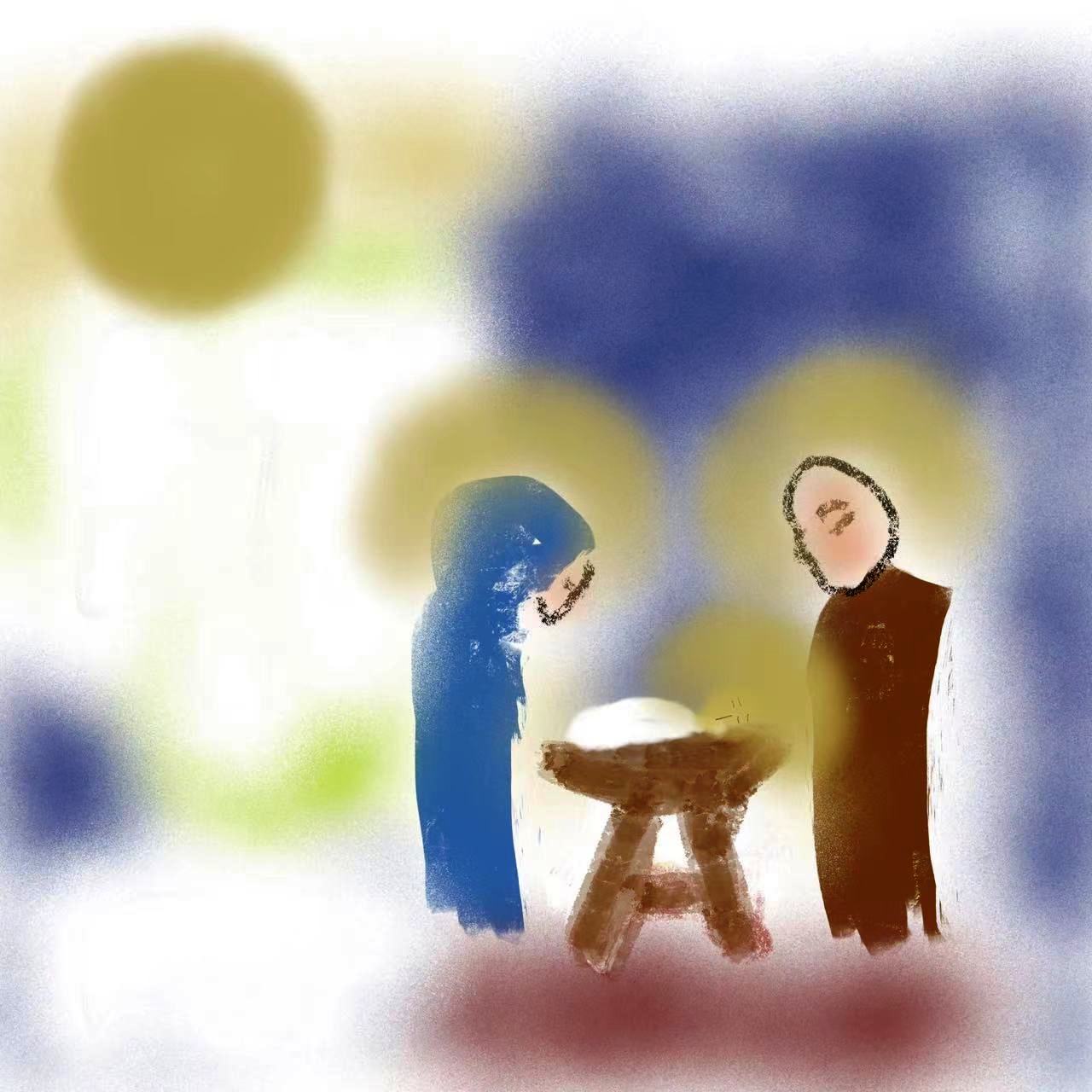 Kyrie: Messe de Saint Boniface.
Kyrie eleison (ter)
Christe eleison (ter)
Kyrie eleison (ter)
Gloria: Messe de St Boniface (1/2)
Gloria in excelsis Deo, Gloria Deo Domino (bis)
Et paix sur la terre aux hommes qu’il aime.
Nous te louons, Nous te bénissons,
Nous te glorifions,
Nous te rendons grâce pour ton immense gloire.
Seigneur Dieu le Roi du ciel, 
Dieu le Père tout-puissant.
Seigneur Fils unique Jésus Christ, 
Seigneur, Agneau de Dieu le fils du Père.
Gloria: Messe de St Boniface (1/2)
Toi qui enlèves le péché du monde : 
prends pitié de nous.
Toi qui enlèves le péché du monde : 
reçois notre prières.
Toi qui es assis à la droite du père: 
prends pitié de nous.
Car toi seul es saint, Toi seul es Seigneur, 
Toi seul es le très haut Jésus Christ, avec le Saint Esprit, 
dans la gloire de Dieu le Père. Amen ! 
Gloria in excelsis Deo, Gloria Deo Domino (bis)
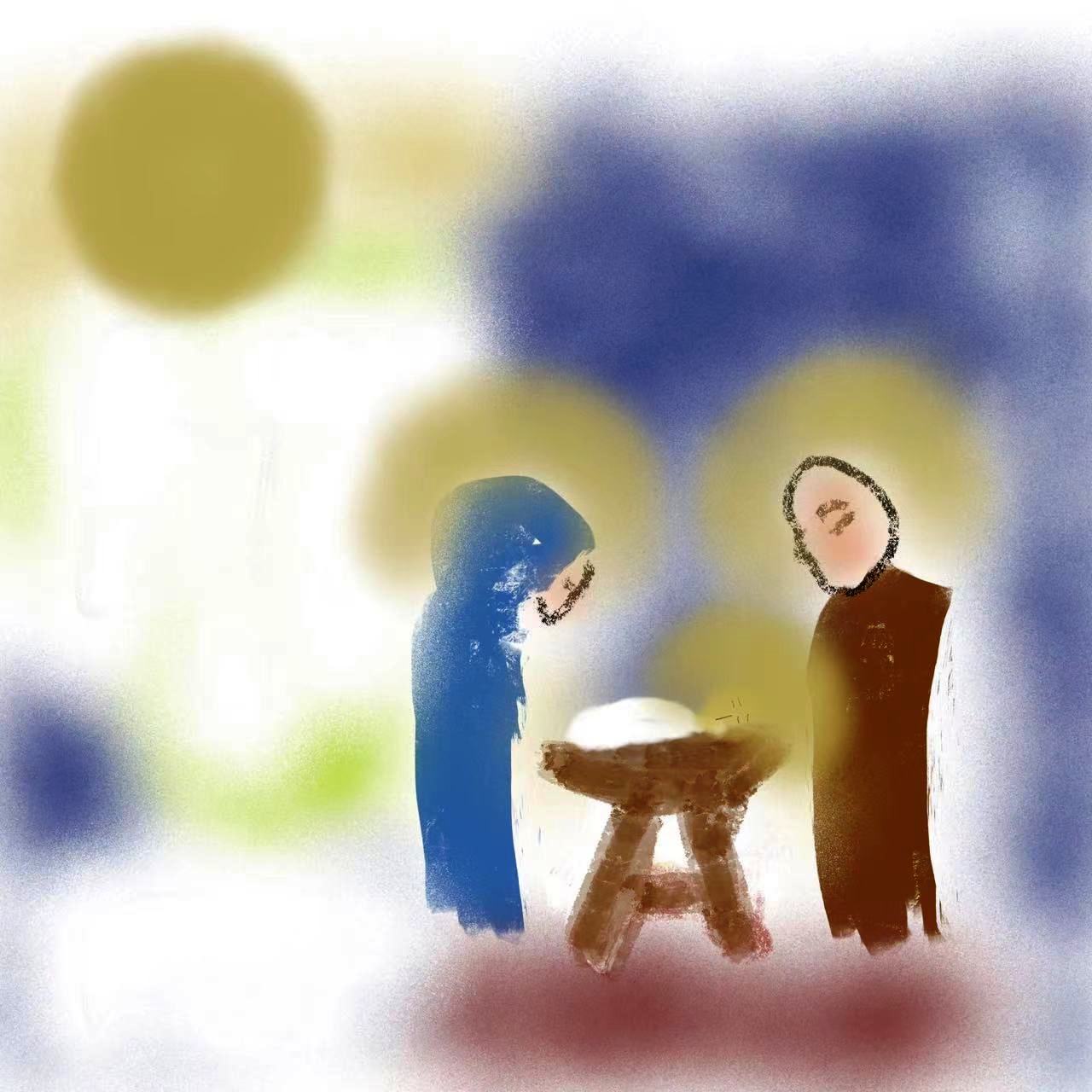 LITURGIE DE LA PAROLE
Première lecture:

Psaume 96: 	

Aujourd’hui un Sauveur nous est né,
c’est le Christ le Seigneur

Deuxieme lecture:
LITURGIE DE LA PAROLE
Alléluia. « Voici la servante du Seigneur ;que tout m’advienne selon ta parole. » Alléluia

ÉVANGILE
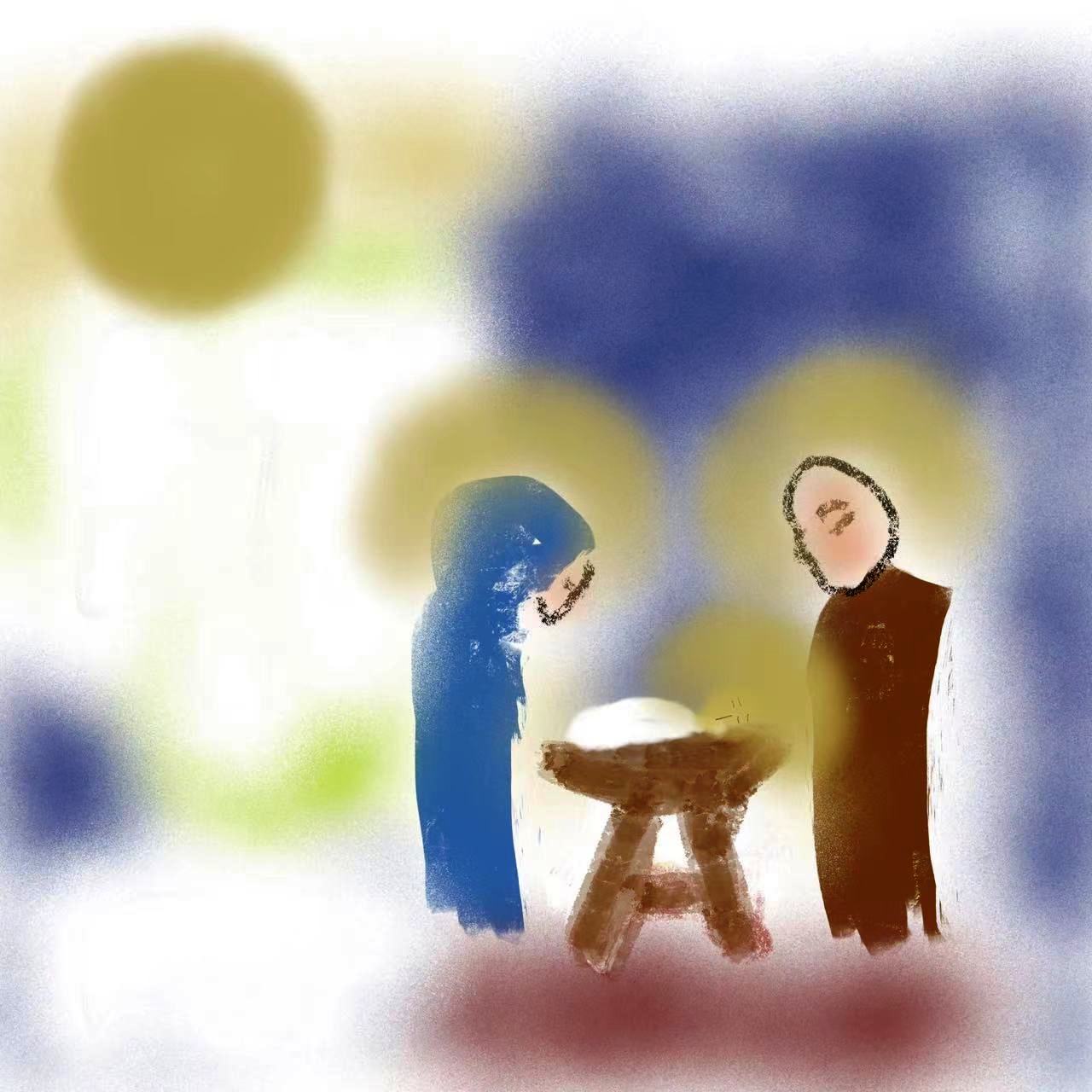 Credo : Je crois en Dieu, le Père tout-puissant, créateur du ciel et de la terre ; et en Jésus-Christ, son Fils unique, notre Seigneur, qui a été conçu du Saint-Esprit, est né de la Vierge Marie, a souffert sous Ponce Pilate, a été crucifié, est mort et a été enseveli, est descendu aux enfers, le troisième jour est ressuscité des morts, est monté aux cieux, est assis à la droite de Dieu le Père tout-puissant, d’où il viendra juger les vivants et les morts.
Je crois en l’Esprit-Saint, à la sainte Église catholique, à la communion des saints, à la rémission des péchés, à la résurrection de la chair, à la vie éternelle. Amen.
Prière universelle : 
Jésus Sauveur du monde,
écoute et prends pitié
1. Peuple fidèle, le Seigneur t’appelle :C’est fête sur terre, le Christ est né.Viens à la crèche voir le roi du monde. 
En lui viens reconnaître,En lui viens reconnaître,En lui viens reconnaître,Ton Dieu, ton Sauveur
Offertoire:
Offertoire:
2. Verbe, Lumière, et Splendeur du Père,Il naît d’une mère, petit enfant.Dieu véritable, le Seigneur fait homme. 
En lui viens reconnaître,En lui viens reconnaître,En lui viens reconnaître,Ton Dieu, ton Sauveur.
Offertoire:
3. Peuple, acclame, avec tous les anges,Le Maître des hommes qui vient chez toi.Dieu qui se donne a tous ceux qu’il aime !
En lui viens reconnaître,En lui viens reconnaître,En lui viens reconnaître,Ton Dieu, ton Sauveur.
Offertoire:
4. Peuple fidèle, en ce jour de fête,Proclame la gloire de ton Seigneur.Dieu se fait homme pour montrer qu’il t’aime
En lui viens reconnaître,En lui viens reconnaître,En lui viens reconnaître,Ton Dieu, ton Sauveur.
Sanctus : Messe de Saint Boniface
Sanctus, Sanctus, Sanctus, Deus Sabaoth 

Pleni sunt coeli et terra gloria tua
Hosanna in excelsis deo
hosanna in excelsis   (bis)

Benedictus qui venit in nomine domini Hosanna in excelsis deo
hosanna in excelsis   (bis)
Notre Père
Notre Père qui es aux cieux, 
Que ton Nom soit sanctifié,
Que ton règne vienne;
Que ta volonté soit faite, 
sur la terre comme au ciel. 
Donne-nous aujourd’hui notre pain de ce jour, Pardonne-nous nos offenses, 
comme nous pardonnons aussi à ceux qui nous ont offensés. 
Et ne nous laisse pas entrer en tentation, 
mais délivre-nous du mal.
Agneau de Dieu: Messe de Saint Boniface
Agnus Dei qui tollis peccata mundi
Miserere nobis

Agnus Dei qui tollis peccata mundi
Miserere nobis

Agnus Dei qui tollis peccata mundi Dona nobis pacem
Communion : Dans une étable obscure (1/3)
1. Dans une étable obscure, sous le ciel étoilé
Né d'une vierge pure, un doux Sauveur est né
Le Seigneur Jésus-Christ est né dans une crèche
Quand a sonné minuit.
Communion : Dans une étable obscure (2/3)
2. Tandis que les rois mages, tandis que les bergers
Lui portent leurs hommages: portons-lui nos baisers
Le Seigneur Jésus-Christ saura bien nous sourire
En cette heureuse nuit.
Communion : Dans une étable obscure (3/3)
3. Plein d'une foi profonde le monde est à genoux
Toi Souverain du monde étends les mains sur nous
Ô Jésus tout petit, le monde entier t'acclame
Dans l'adorable nuit.
Communion : Douce Nuit (1/6)
1. Douce nuit, sainte nuit !
Dans les cieux ! L'astre luit.
Le mystère annoncé s'accomplit
Cet enfant sur la paille endormi,
C'est l'amour infini !
Communion : Douce Nuit (2/6)
2. Saint enfant, doux agneau !
Qu'il est grand ! Qu'il est beau !
Entendez résonner les pipeaux
Des bergers conduisant leurs troupeaux
Vers son humble berceau !
Communion : Douce Nuit (3/6)
3. C'est vers nous qu'il accourt,
En un don sans retour !
De ce monde ignorant de l'amour,
Où commence aujourd'hui son séjour,
Qu'il soit Roi pour toujours !
Communion : Douce Nuit (4/6)
4. Quel accueil pour un Roi !
Point d'abri, point de toit !
Dans sa crèche il grelotte de froid
Ô pécheur, sans attendre la croix,
Jésus souffre pour toi !
Communion : Douce Nuit (5/6)
5. Paix à tous ! Gloire au ciel !
Gloire au sein maternel,
Qui pour nous, en ce jour de Noël,
Enfanta le Sauveur éternel, 
qu'attendait Israël !
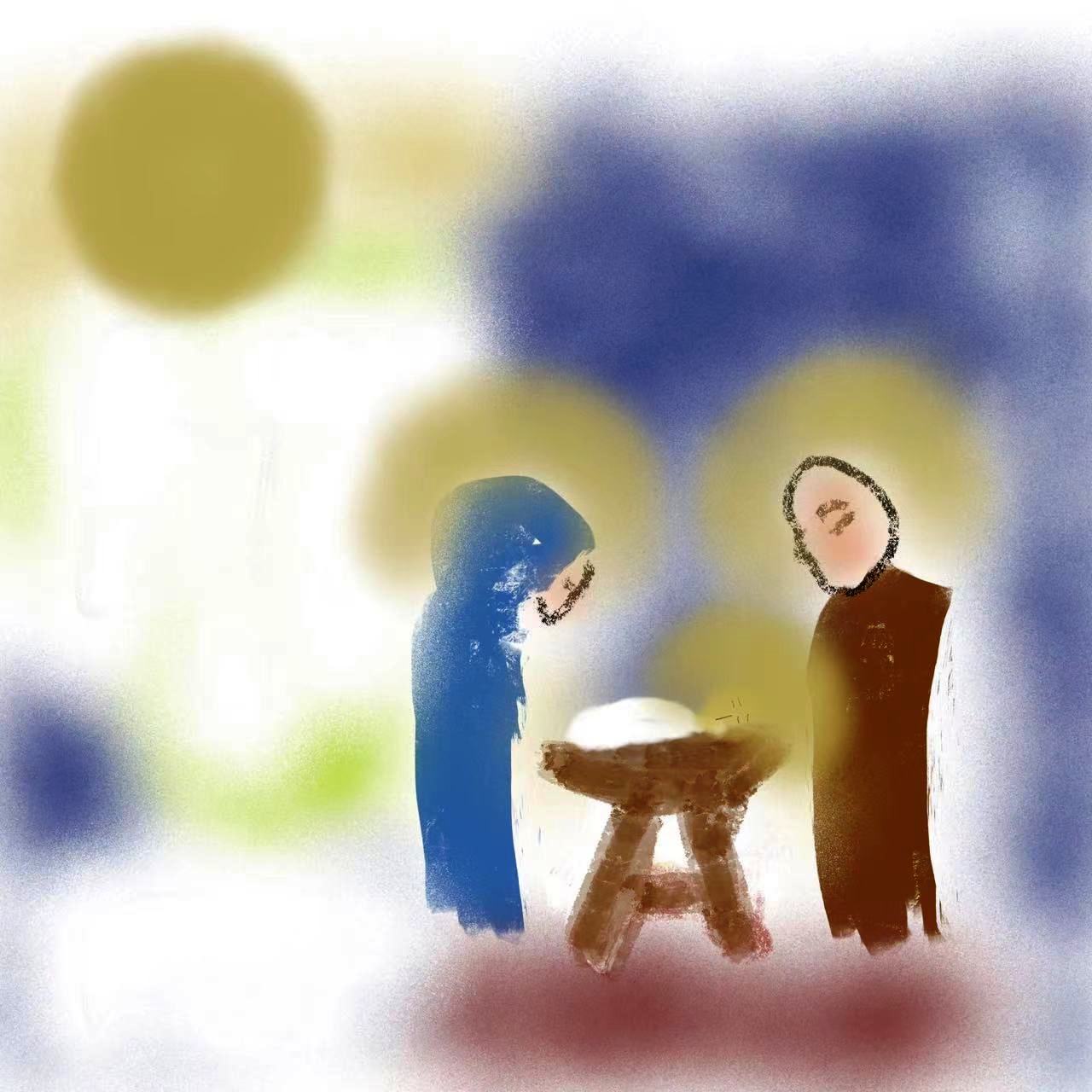 Chant d’envoi : Les anges dans nos campagnes
Chant d’envoi : Les anges dans nos campagnes
Chant d’envoi : Les anges dans nos campagnes
Chant d’envoi : Les anges dans nos campagnes
Chant d’envoi : Les anges dans nos campagnes
Joyeux Noel !